«Интерес к учению появляется  только тогда,
 когда есть вдохновение, рождающееся от успеха».
В.А. Сухомлинский
Формирование мотивации к обучению учащихся черезвнеурочную деятельность, формирование здорового образа жизни.
Мотивация – это ключ к успеху в учебе. Школьника нельзя успешно учить, если он относится к учению и знаниям равнодушно, без интереса и, не осознавая потребности к ним. Поэтому перед школой стоит задача по формированию и развитию у ребёнка положительной мотивации к учебной деятельности с целью повышения эффективности учебного процесса.
Внеурочная деятельность является составной частью учебно-воспитательного процесса и одной из форм организации свободного времени учащихся. Она повышает активность и работоспособность  детей, способствует психологической разрядке, снятию  стрессовых ситуаций,  а значит эффективности обучения.
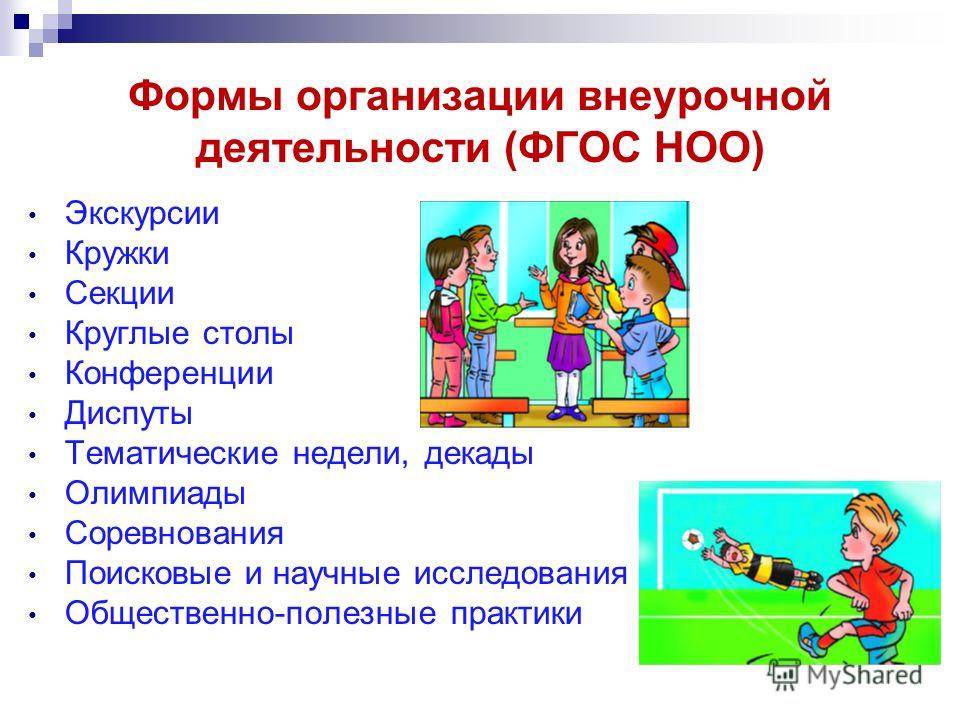 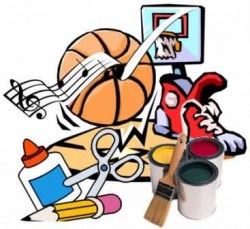 Внеурочная деятельность  представлена мною кружком  «Техническое творчество».   
      В процессе деятельности кружка происходит: развитие интеллектуальных способностей учащихся, их потребности к познанию; развитие самостоятельности и творческой активности учащихся. На занятиях  кружка ребята учатся решать конкретные задачи, приобретают новые умения и навыки, а также учатся применять полученные на уроках технологии знания.
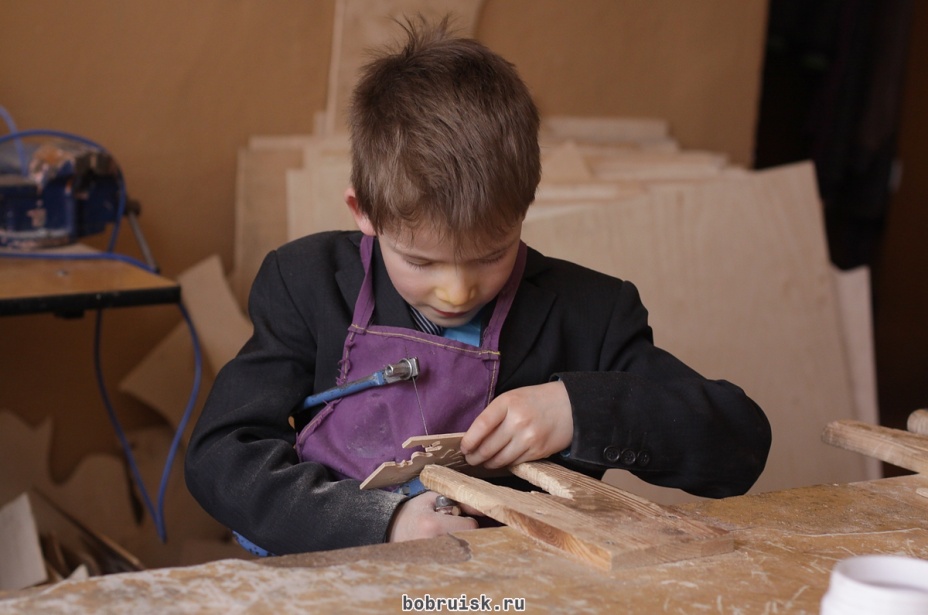 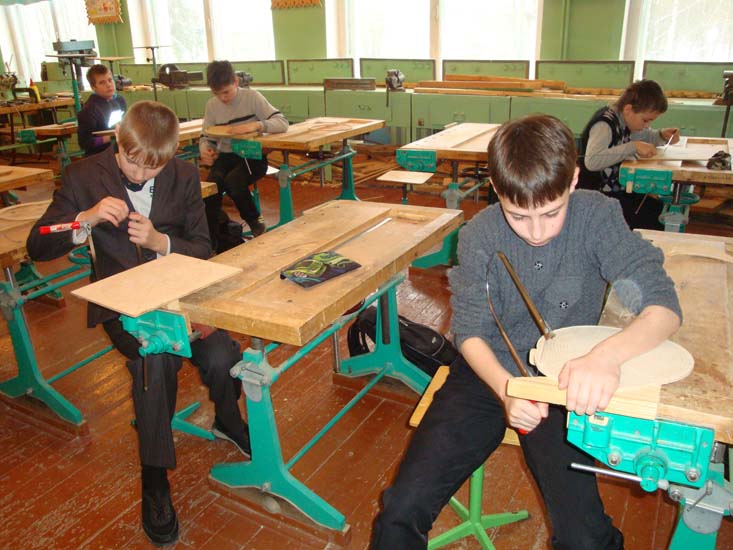 Технология здорового образа жизни – это система мер по охране и укреплению здоровья учащихся,  а также формирование ценного отношения к своему здоровью.
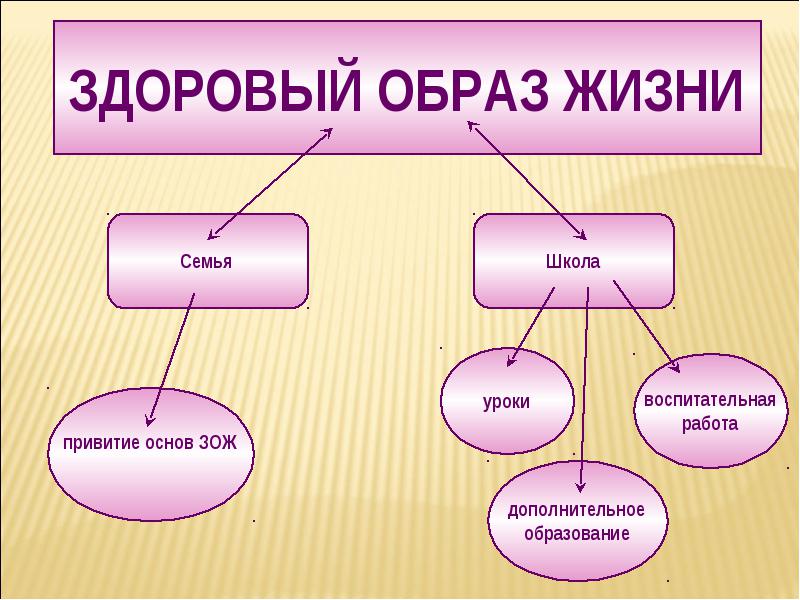 Используя технологии здорового образа жизни,  ставлю перед собой следующие  цели и задачи:
сформировать у него необходимые знания, умения, навыки по здоровому образу жизни
обеспечить школьнику возможность сохранения здоровья за период обучения в школе
научить использовать полученные знания в повседневной жизни.
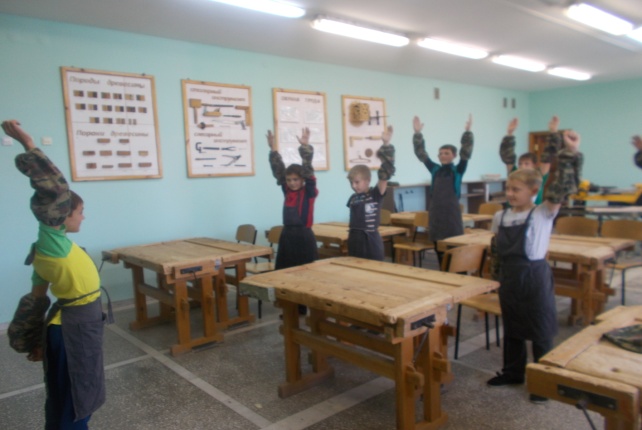 Формируется здоровый образ жизни. 
 мероприятия по профилактике утомления, нарушения осанки (физкультминутки), введена система разминок для глаз. 

 нормирование домашних заданий, для недопущения перегрузок. 

 поддерживается  воздушно-тепловой режим (кабинет регулярно проветривается)

 Соблюдается достаточный уровень освещенности, чтобы снизить нагрузку на глаза.
 
 Выдается спец. одежда (согласно правилам по охране труда)
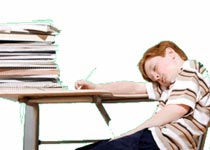 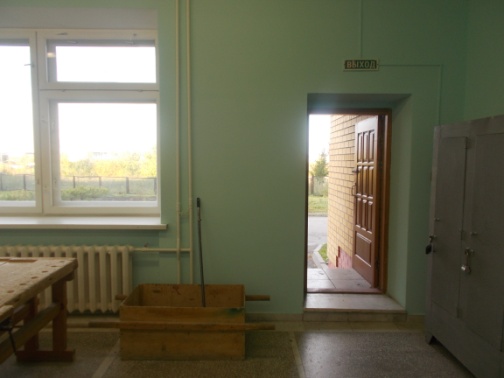 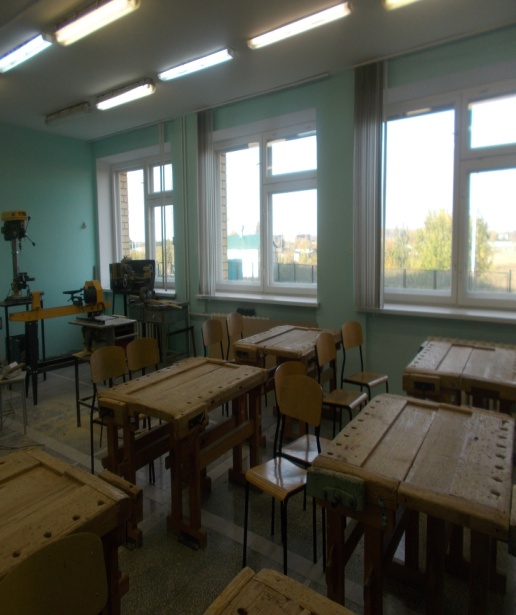 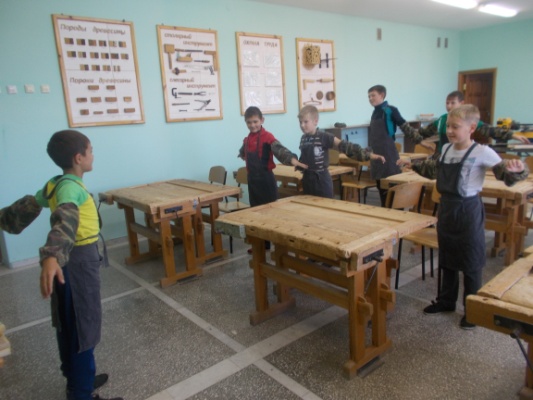 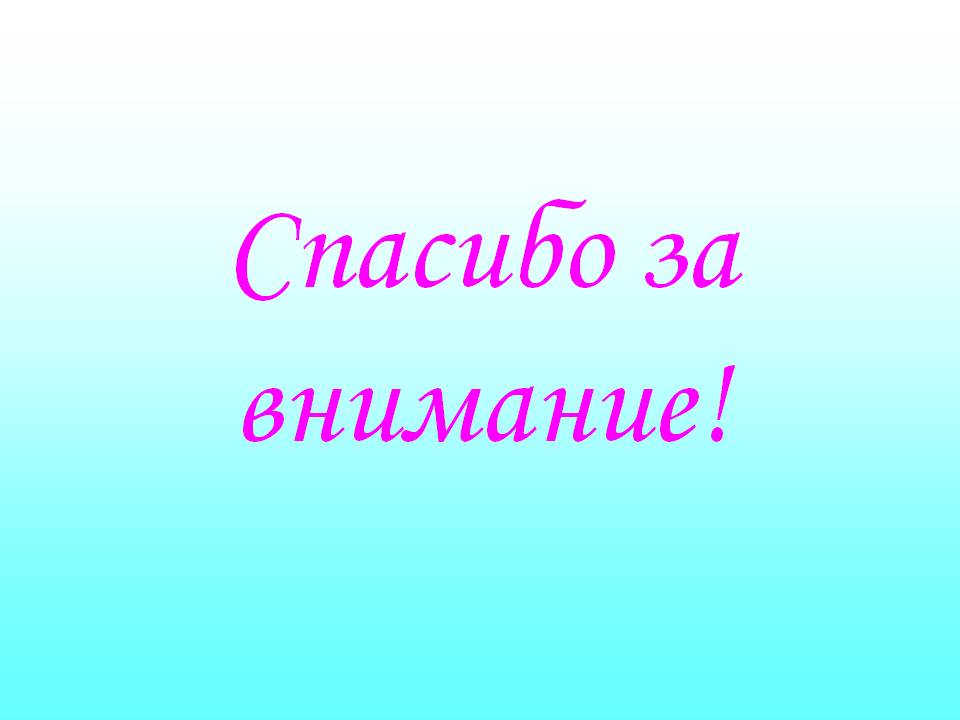